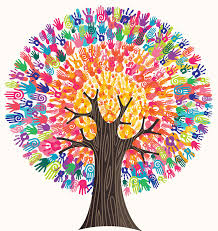 LCS 311 Meertaligheid in die Samelewing en Opvoeding
Lesing 6 (Deel 1):
 Familie en Individuele Meertaligheid: 
Werklike Taalpraktyke
(Bladsye 20-22 van die Kursusleser)
Herhaling: Lesing 5 Tipologie van meertaligheid
Ons het gekyk na:
verskillende soorte meertaligheid wat in die meeste samelewings manifesteer.

Dit het die volgende ingesluit: 

Horisontale meertaligheid
Vertikale meertaligheid
Onderhandelde meertaligheid
Afgekapte meertaligheid (verwante konsepte: verspreide meertaligheid, metrolingualisme, languaging, taalrepertorium)
Opgelegde meertaligheid
Transidiomatiese praktyke.
Lesing 2: Doelwitte
Hierdie lesing sal kyk na:
Die gesin as 'n gemeenskap van praktyk en plek van taalsosialisering. 

Ons sal leer oor:
Taal ideologieë en Taal houdings.
Dominante taal ideologieë







We will learn about:
Language ideologies and Language attitudes.
Dominant language ideologies
Herbesoek van familie- en individuele meertaligheid ...
Taak:

Watter groot verskuiwings en veranderinge het die afgelope 10-15 jaar in terme van taalgebruik tussen die generasies in jou familie plaasgevind?
Die gesin as n gemeenskap van praktyk
Gemeenskap van praktyk: Klein sosiale eenheid met sy eie maniere van praat, optree en geloof/glo, selfs taalhoudings.
Die gesin as n gemeenskap van praktyk …voordurend
Vraag: 
In watter mate beskou jy jou gesin as ' n praktykgemeenskap wat die tale gevorm het waaraan jy blootgestel of verkry is en jou gesindhede teenoor verskillende tale?
Taalsosialisering
Familie speel 'n primêre rol in taalsosialisering van 'n kind 

(Sosialisering = lewenslange proses van die verkryging en oordra van kulturele waardes, tradisies, tale, ens.)
Taalsosialisering …voordurend
Taalkeuse en die aanleer daarvan word beïnvloed deur die gesin se taalhoudings en ideologieë –en dit word weerspieël in die werklike taalkundige praktyke van die gesin
Taalideologieë en Taalhoudings (1)
Taal ideologieë is “gedeelde oortuigings/ beskouinge oor die aard van taal in die wêreld” (Rumsey 1990) 

Ideologieë funksioneer dus grootliks op 'n maatskaplike vlak en weerspieël dikwels die krag en belange van dominante groepe.
Taalideologieë en Taalhoudings (1)…voortdurend
Taalhoudings, aan die ander kant, is meer persoonlik (d.w.s. op individuele vlak), subjektief 

Taalhoudings kan positief, negatief of neutraal wees.
Taalideologieë en Taalhoudings (2)
Taalideologieë dien as ŉ oorkoepelende konteks waarin meer persoonlike, subjektiewe taalhoudings gevorm en bedryf/uigespeel word.
Taalideologieë en Taalhoudings (2)…voortdurend
Agter elke stel taalhoudings kan n redelike stabiele taalideologie, gewortel in die sosio-politieke en historiese konteks van bepaalde/ besondere gemeenskappe, gevind word (Dyers en Abongdia 2010).
Taalideologieë en Taalhoudings (3): Opsomming van ooreenkomste en verskille
Ooreenkomste: Beide taalhoudings en ideologieë beïnvloed die status van tale; voorts is daar ook baie verskillende soorte houdings (beïnvloed deur ouderdom, geslag, sosiale klas, opvoeding/ onderwys) en ideologieë (beinvloed deur sosiale afdelings binne groepe).
Taalideologieë en Taalhoudings (3): Opsomming van ooreenkomste en verskille… voortdurend
Verskille: taal ideologieë word gebou/ ontwikkel in die belange van dominante groepe, wat spesifieke tale bo ander sal bevorder/ bevoordeel. Gedomineerde (Ondergeskikte) groepe kan egter ook hul eie teen-ideologieë ontwikkel, en hoef nie altyd gehoor te gee aan die leiding van magtiges nie.
Dominante Taalideologieë: (Weber and Horner, 2011)
Daar is 'n taalhiërargie – taalgebruike en taalvorme kan gemerk eb verdeel word in tale' of 'dialekte', 'patois', ens., met 'tale’, (veral nasionale of ampteliketale/ ampstale), wat die hoogste status geniet .
Dominante Taalideologieë: (Weber and Horner, 2011)
Die standaardtaalideologie  (Milroy and Milroy 1999) - gebaseer op die beginsel dat tale homogene, begrensde entiteite is, en hou in dat 'n sekere bepaalde verskeidenheid gekies word as die basis vir standaardisering, bloot as gevolg van sosio-politieke bewegings, en beslis nie as gevolg van enige inherente meerderwaardigheid/superioriteit van hierdie variëteite bo ander nie.
Standaard- Taalideologie
“Die standaardtaal-ideologie verwys na die oortuiging dat 'n bepaalde verskeidenheid, - gewoonlik die verskeidenheid wat sy wortels het in die toespraak van die magtigste 
groep in die samelewing, wat dikwels gebaseer is op die geskrewe taal, wat hoogs homogeen is en wat deur lang jare van formele onderwys verkry word - esteties, 
moreel en intellektueel beter is as ander maniere om die taal te praat”. 
Byvoorbeeld, in die VSA is daar 'n wydverspreide oortuiging dat Standaard Amerikaanse Engels die enigste geskikte medium is vir gebruik in onderwys, openbare administrasie, indiensneming, die howe of die media (Lippi Green, 2012). In teenstelling hiermee word ander vorme van taal soos Afrika-Amerikaanse Engels [...] as onvanpas beskou vir hierdie doeleindes.
                                    (Piller, n.d)  
Besoek op 08 Mar 2018 vanaf: http://www.languageonthemove.com/wp inhoud /oplaaie/2014/07/Piller_language-ideologieë.pdf
Dominante Taalideologieë: (Weber and Horner, 2011) …voortdurend
Standaardtaal-ideologie is nou verwant aan..
 ‘n Ideologie van taal purisme, wat bepaal wat 'goeie' en slegte' taalgebruik uitmaak, en dikwels verskyn in tye van vinnige sosiale verandering.
Dominante Taalideologieë: (Weber and Horner, 2011) …voortdurend
Die een-nasie een-taal ideologie, wat taal gelyk maak aan grondgebied en nasionale identiteit. Wat hiermee verband hou, is...
Die moedertaal-ideologie, wat glo dat sprekers net een moedertaal het of kan hê.
Besprekingsvrae
Hoe het jou uitgebreide gesin (oupas en oumas, ooms en tantes, niggies en neefs) jou taalsosialisering beïnvloed?
Sou jy saamstem dat jy en jou naaste  portuurgroep ‘n gemeenskap van praktyk vorm met ‘n bepaalde manier van praat wat ander buitekant die groep dalk nie sal verstaan nie? - Kan jy aan ander voorbeelde dink van sulke klein gemeenskappe van praktyk?
AANKONDIGINGS
Neem asseblief kennis dat Opstel 1 op Dinsadag 22 Maart 2022 om 11h50pm ingehandig moet word.
Kwartaal toets open op Ikamva om 09h00 op 
   18 Maart 2022 en sluit op 21 Maart 2022 om
    11h50.
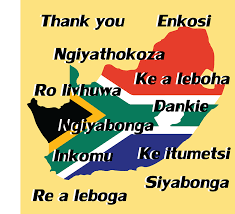